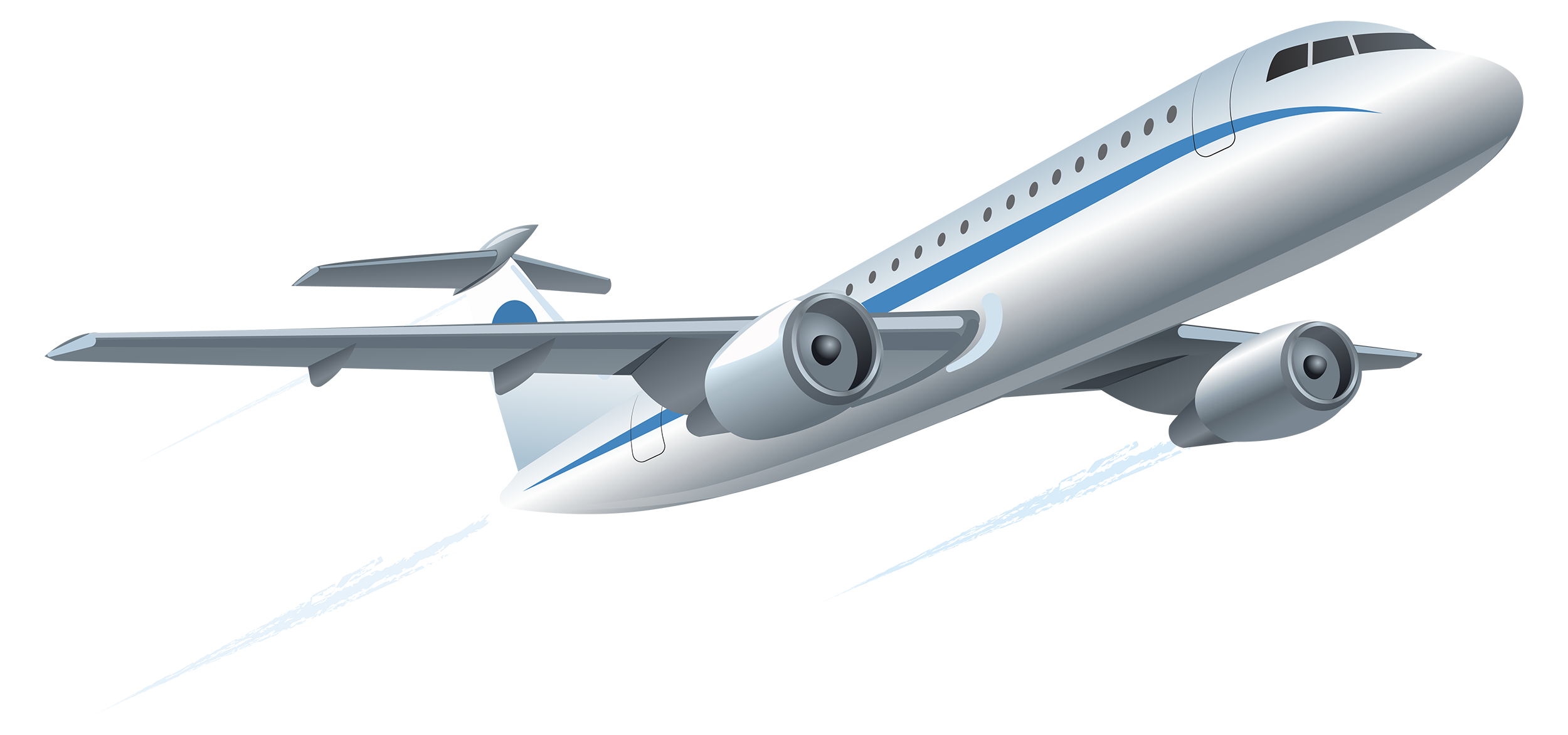 Goal-Setting
CCS Training for Student Excellence
Folder 1
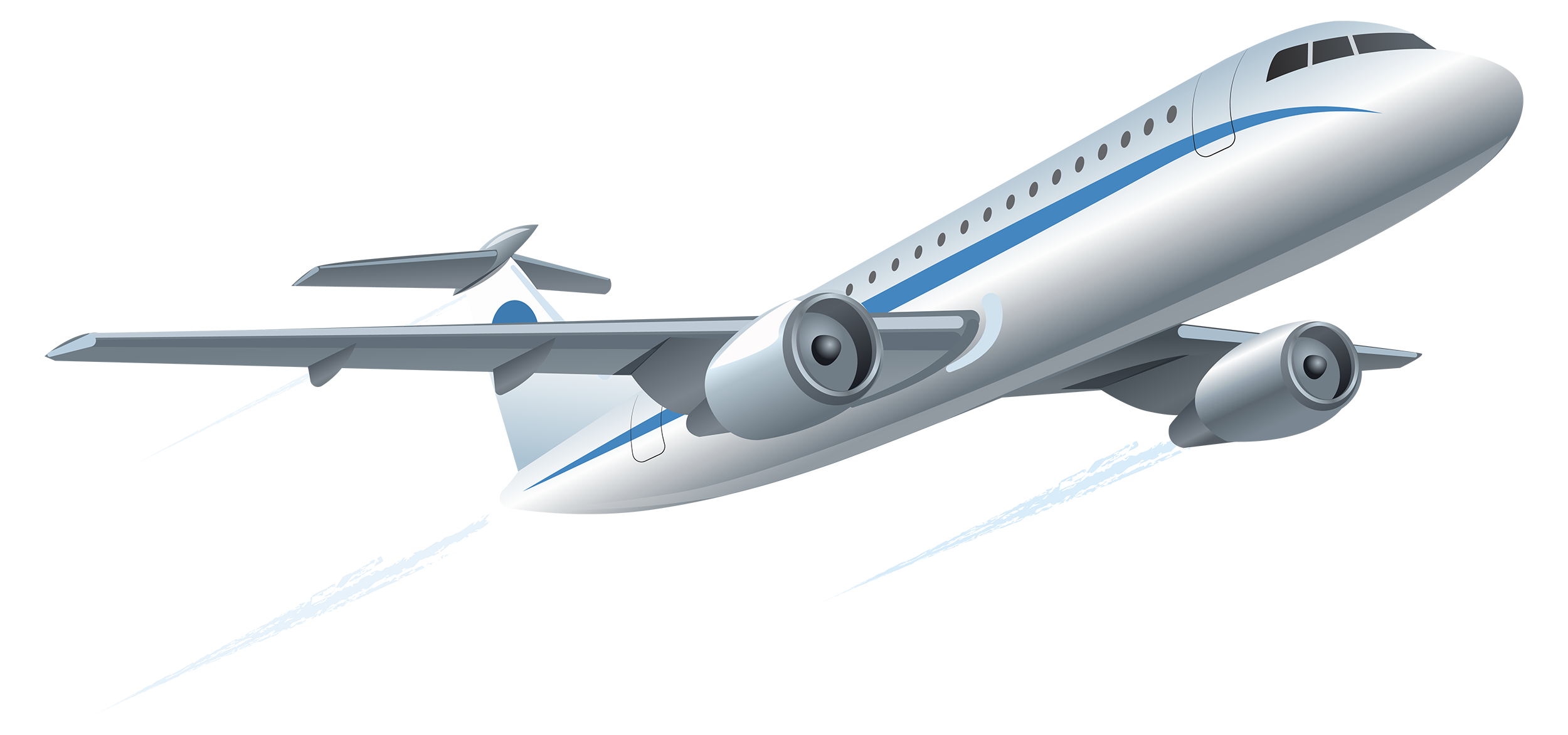 Goal-Setting Program
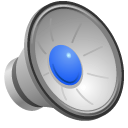 You’ll be able to
State the steps in making SMART goals
Create three SMART goals for yourself
Graph and analyze trends in your performance
Alter your behavior to reach or exceed your goal
Set new SMART goals for upcoming time frame
Appreciate how this is valuable in your future
Folder Goals
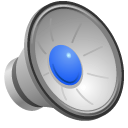 By the end of this folder you will 
Ask questions about passwords and login errors 
Enter the class
CCS Portal
ProgressBook
Schoology
Schoology Home Page
Folder Goals
By the end of this folder you
Asked questions about passwords and login errors 
Entered the class
End of Folder 1